İşsizlik
İşsizlik
Cari ücret düzeyinde iş arayıp bulamayan kişiler, işsiz kategorisine girer. 
TÜİK, herhangi bir işte çalışmayan, son dört hafta içinde iş arama kanallarından en az birini kullanmış ve iki hafta içinde işbaşı yapabilecek durumda olan kişileri işsiz kabul etmektedir.
İşsizlik
İşsizlik oranı = (işsiz sayısı / toplam işgücü) X 100
İşgücüne dahil olmayanlar: 
15 yaşın altındakiler
İş aramayıp, çalışmaya hazır olanlar
Mevsimlik çalışanlar
Ev işleriyle meşgul 
Eğitim/Öğretime devam ediyor 
Emekli 
Çalışamaz halde 
Diğer
İşsizlik
İşsizlik oranı = (işsiz sayısı / toplam işgücü) X 100
İşgücüne dahil olmayanlar: 
15 yaşın altındakiler
İş aramayıp, çalışmaya hazır olanlar
Mevsimlik çalışanlar
Ev işleriyle meşgul 
Eğitim/Öğretime devam ediyor 
Emekli 
Çalışamaz halde 
Diğer
Yetersiz Talep İşsizliği
Y*: Tam istihdam üretim düzeyi
Tam istihdam üretim düzeyinde, sadece doğal işsizlik bulunur. 
Y* altında, işsizlik doğal seviyenin üzerindedir.
AS
P
P*
AD
P1
AD1
Y1
Y*
Y
Reel Ücret İşsizliği
Eğer sendikal faaliyetlerle piyasa dengesinin üzerinde bir reel ücret talep edilirse ve işgücü piyasası rekabetçiyse, işsizliğin doğal seviyenin üzerine çıkması mümkündür.
Reel Ücret
Emek arzı
Emek talebi
Emek miktarı
İşsizlik
Ocak Ayı İşgücü Göstergeleri
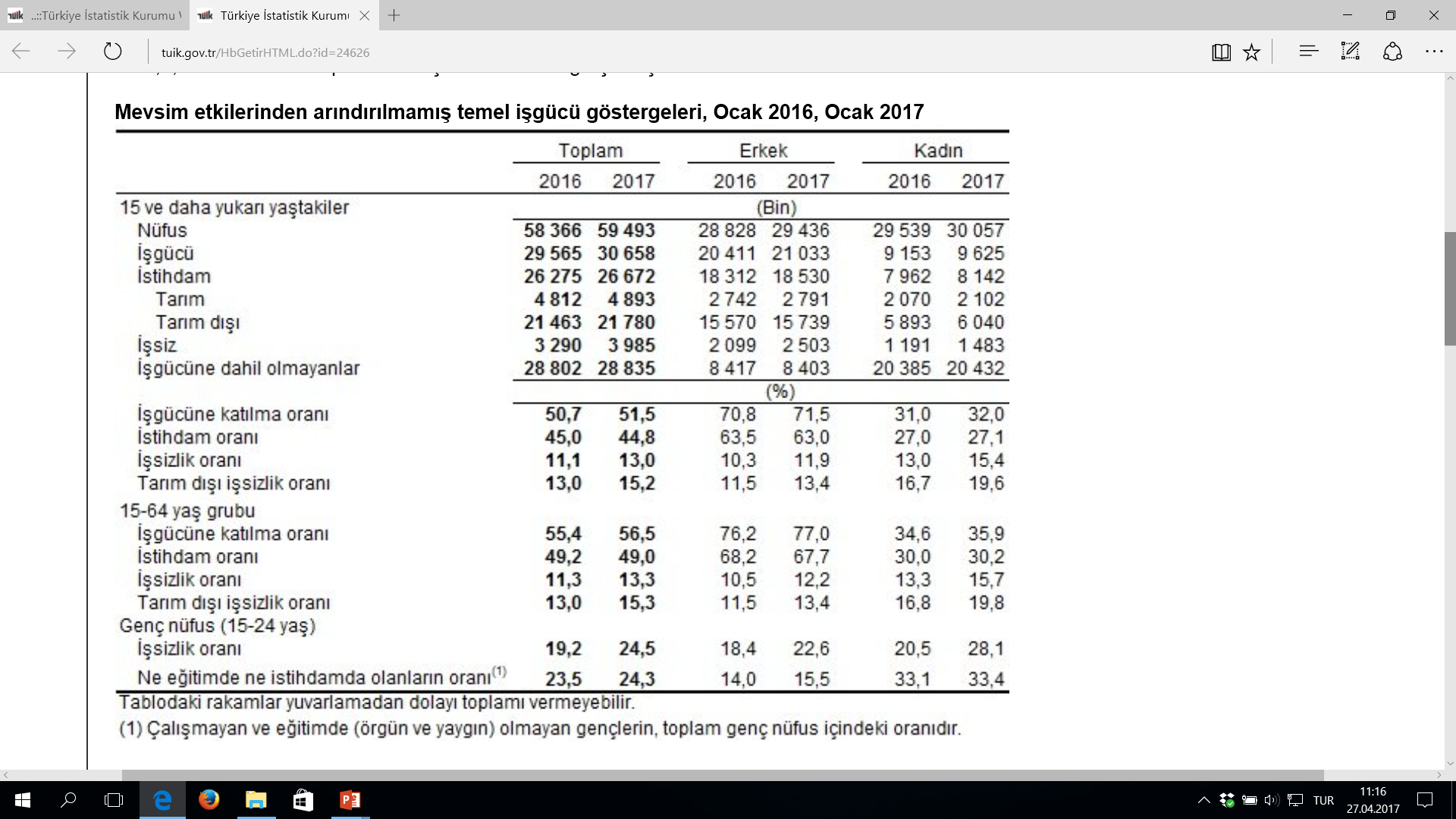 Türkiye’de işsizlik (TÜİK)
Seçili Ülkelerde İşgücüne Katılım Oranı (2010, ILO)